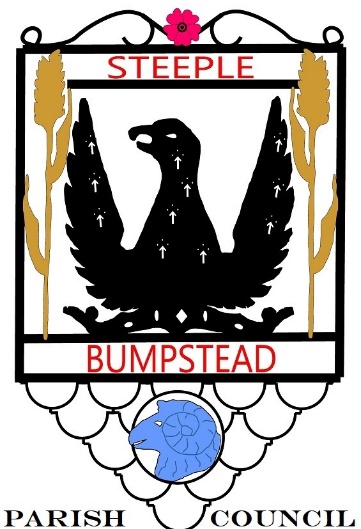 Welcome to Steeple BumpsteadAnnual Village Meeting20th April 2022
www.steeplebumpstead-pc.org
Agenda
Welcome from the Chairman & apologies
Approve Minutes of the last meeting 
Presentation From Cllr Ian Mackenzie re: Platinum Jubilee Celebrations
Reports from County & District Councillor
Chairman’s report incorporating Clerk’s report data
SBPC Neighbourhood Plan
Presentation from Village Groups / Guest Speakers
Date of next meeting – Wednesday 19th April 2023
Chairman to close the meeting
Cllr Ian MackenzieThe Queen’s Platinum JubileeJune 2nd-5th 2022
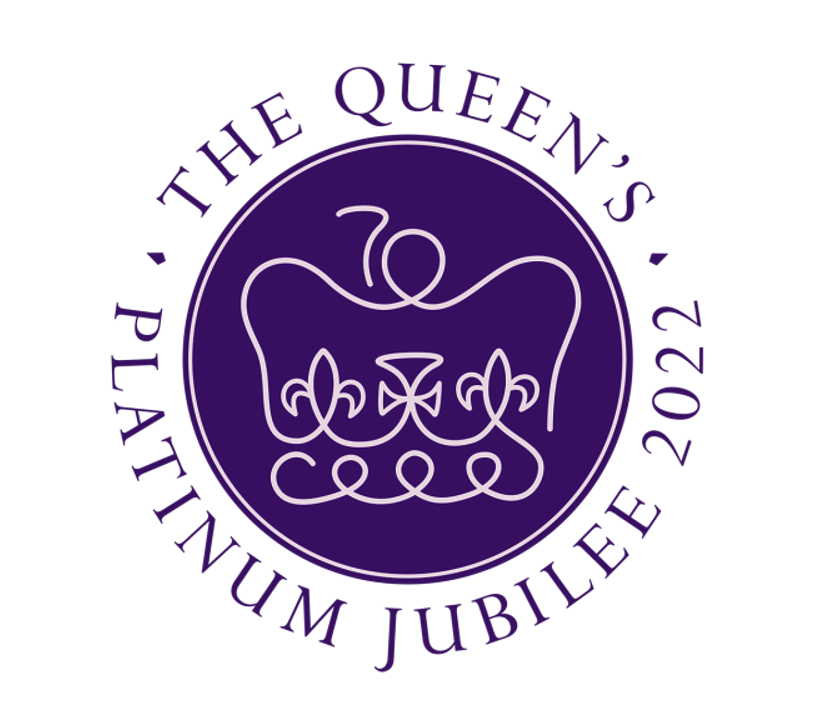 [Speaker Notes: Please see PDF presentation]
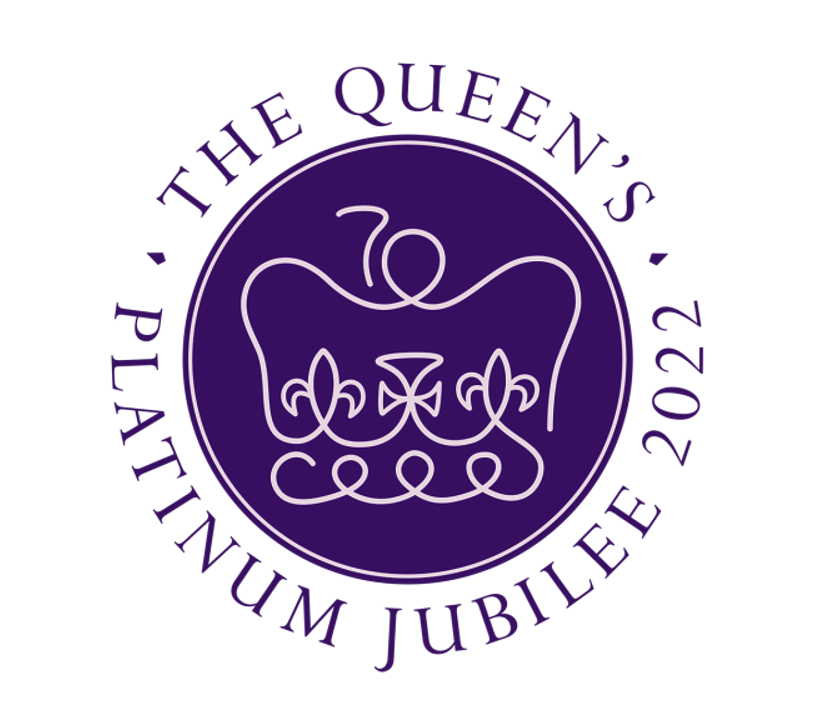 Timetable of events
[Speaker Notes: Please see PDF presentation]
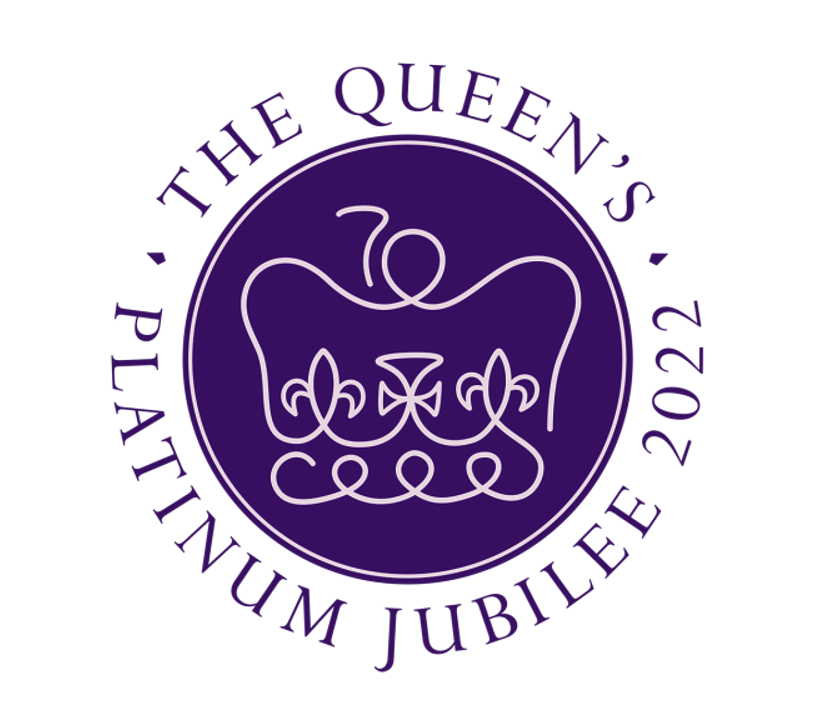 Timetable of events
[Speaker Notes: Please see PDF presentation]
County Councillor Cllr Peter Schwier Cllr.Peter.Schwier@essex.gov.uk
District CouncillorCllr Diana Garrodcllr.dgarrod@braintree.gov.uk
Chairman’s ReportCllr Kerry Barneschairman@steeplebumpstead-pc.org
So what did we spend your money on?
We kept the precept the same for 22/23
[Speaker Notes: Other includes, Librarian, training, website, SBNN etc – full finances available from clerk and website.]
Communication with the Parish Council
[Speaker Notes: Hot topics Footpaths (6), Lighting (4) and trees (4)]
Planning Applications
60 new applications in the past year
19 applications related to trees within the conservation area
5 applications were refused by BDC within the year
[Speaker Notes: Time for a comfort break before moving to the guest speakers.]
SBPC Neighbourhood Plan
[Speaker Notes: Time for a comfort break before moving to the guest speakers.]
Presentation from Village Groups and Guest Speakers
Running Order

Mary Nicholls (Head) – Steeple Bumpstead Primary School
Annie Turner – Congregational Church
Chris Bailey – 1st Steeple Bumpstead Scout Group
Brenda Pennycook – Ladies Social Circle
Dave Kuyper – Bowls Club
Paul Sullivan – SB Golf Society
Jan Hall – Bingo
Kerry Barnes – The Steeple Chasers Running Group
[Speaker Notes: Are there any others?]
Reports from those unable to attendto be read by others
Steeple Bumpstead Neighbourhood Network – Catherine Condie
SBNN– Catherine Condie
Steeple Bumpstead Neighbourhood Network 
Steeple Bumpstead Neighbourhood Network was set up in March 2020 as an immediate response to the lockdown.  
In its first year, teams of street volunteers and a prescription rota team supported a sizeable proportion of the community. (We reported numbers at the last village meeting.) The need for this help was made greater with the immediate closure of the surgery at a time when residents were unprepared.  
The prescription rota team worked to cover collections for families self isolating, the elderly and those without access to the internet or transport for almost a year and a half.  
Street volunteers and a much wider network of helpers across the village supported each other in their immediate surroundings with shopping, errands and much more.
SBNN– Continued…
In summer 2021, the regular prescription rota team scaled back its collections and the Neighbourhood Network street volunteers became main points of contact for help. The gradual opening up, and an increase in confidence across the country has enabled residents to find alternative means to access medical help and to venture into the shops.  
This has meant that volunteers are now helping just those that need it most. We are still in operation but in a much smaller capacity. Importantly, our set-up across streets means we can remobilise quickly and easily. The Facebook information page retains its village-wide audience and is still active. 
In September, we were pleased to be asked to host a visit to Steeple Bumpstead from the Chairman of Braintree District Council, Sue Wilson and District Councillor, Diana Garrod. Both were impressed with the village-wide effort and have maintained contact with us.  
The Neighbourhood Network volunteers would like to thank everyone in the village who has supported this community initiative in some way.  
Catherine Condie
Next Meeting Wednesday 19th April 2023at The Village Hall
[Speaker Notes: To include housekeeping and reference to no meeting last year ergo no minutes to confirm. The minutes from this meeting will be agreed at the PC meeting in June.]
Steeple Bumpstead Parish Council
www.steeplebumpstead-pc.org
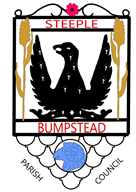 [Speaker Notes: Chairman to close the meeting]